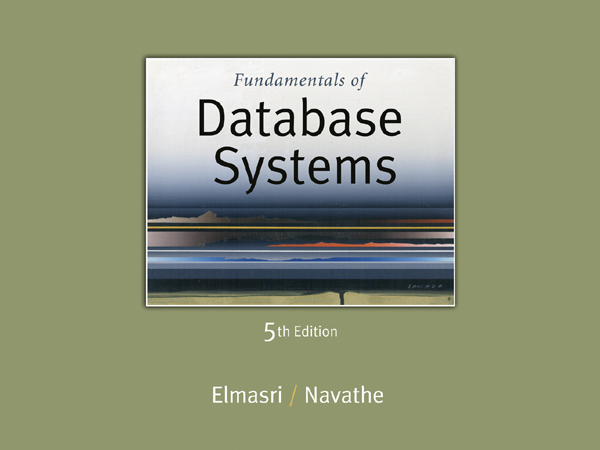 Slide 10- 1
Chapter 10
Functional Dependencies and Normalization for Relational Databases
Copyright © 2007 Ramez Elmasri and Shamkant B. Navathe
Chapter Outline
1 Informal Design Guidelines for Relational Databases
1.1Semantics of the Relation Attributes
1.2 Redundant Information in Tuples and Update Anomalies
1.3 Null Values in Tuples
1.4 Spurious Tuples

2 Functional Dependencies (FDs)
2.1 Definition of FD
2.2 Inference Rules for FDs
2.3 Equivalence of Sets of FDs
2.4 Minimal Sets of FDs
Slide 10- 3
Chapter Outline
3 Normal Forms Based on Primary Keys
3.1 Normalization of Relations 
3.2 Practical Use of Normal Forms 
3.3 Definitions of Keys and Attributes Participating in Keys 
3.4 First Normal Form
3.5 Second Normal Form
3.6 Third Normal Form

4 General Normal Form Definitions (For Multiple Keys)

5 BCNF (Boyce-Codd Normal Form)
Slide 10- 4
1 Informal Design Guidelines for Relational Databases (1)
What is relational database design?
The grouping of attributes to form "good" relation schemas
 Two levels of relation schemas
The logical "user view" level
The storage "base relation" level
 Design is concerned mainly with base relations
 What are the criteria for "good" base relations?
Slide 10- 5
[Speaker Notes: logical (or conceptual) level—how users interpret the relation schemas and the meaning of their attributes
implementation (or physical storage) level—how the tuples in a base relation are stored and updated.]
Informal Design Guidelines for Relational Databases (2)
We first discuss informal guidelines for good relational design
Then we discuss formal concepts of functional dependencies and normal forms
- 1NF (First Normal Form)
- 2NF (Second Normal Form)
- 3NF (Third Normal Form)
- BCNF (Boyce-Codd Normal Form)
Additional types of dependencies, further normal forms, relational design algorithms by synthesis are discussed in Chapter 11
Slide 10- 6
1.1	Semantics of the Relation Attributes
GUIDELINE 1: Informally, each tuple in a relation should represent one entity or relationship instance. (Applies to individual relations and their attributes).
Attributes of different entities (EMPLOYEEs, DEPARTMENTs, PROJECTs) should not be mixed in the same relation
Only foreign keys should be used to refer to other entities
Entity and relationship attributes should be kept apart as much as possible.
Bottom Line: Design a schema that can be explained easily relation by relation. The semantics of attributes should be easy to interpret.
Slide 10- 7
[Speaker Notes: ■ Making sure that the semantics of the attributes is clear in the schema
■ Reducing the redundant information in tuples
■ Reducing the NULL values in tuples
■ Disallowing the possibility of generating spurious tuples]
Figure 10.1 A simplified COMPANY relational database schema
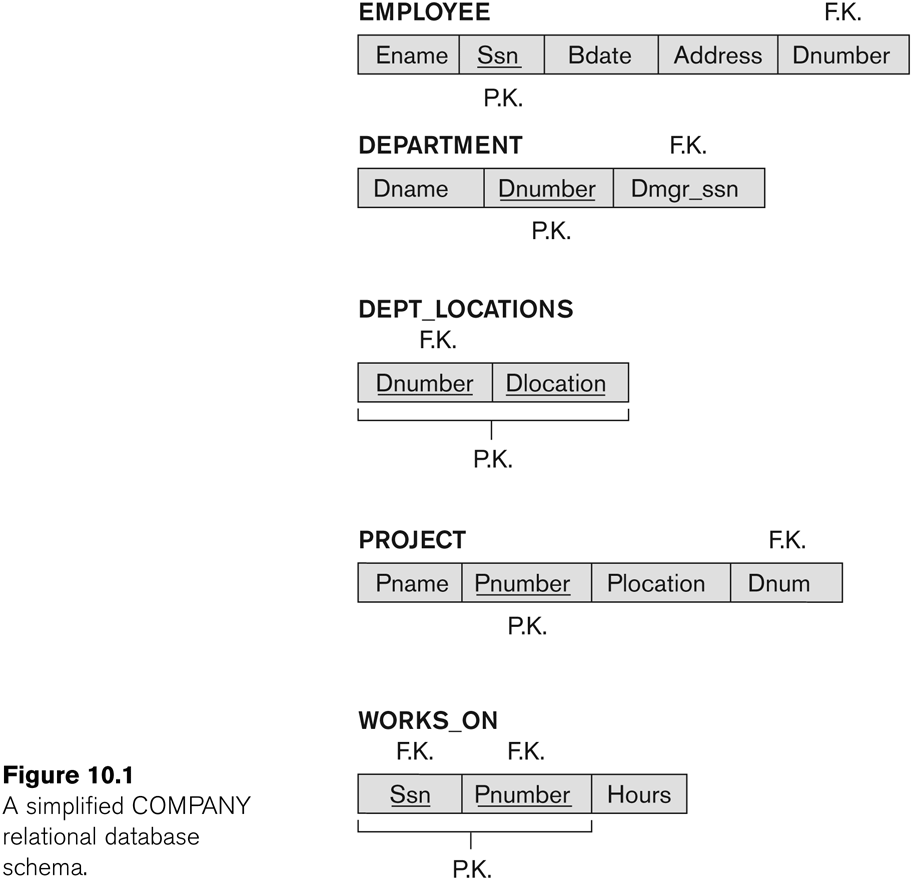 Slide 10- 8
1.2 Redundant Information in Tuples and Update Anomalies
Information is stored redundantly 
Wastes storage
Causes problems with update anomalies
Insertion anomalies
Deletion anomalies
Modification anomalies
Slide 10- 9
[Speaker Notes: ■ Reducing the redundant information in tuples]
EXAMPLE OF AN UPDATE ANOMALY
Consider the relation:
EMP_PROJ(Emp#, Proj#, Ename, Pname, No_hours)
Update Anomaly:
Changing the name of  project number P1 from “Billing” to “Customer-Accounting” may cause this update to be made for all 100 employees working on project P1.
Slide 10- 10
EXAMPLE OF AN INSERT ANOMALY
Consider the relation:
EMP_PROJ(Emp#, Proj#, Ename, Pname, No_hours)
Insert  Anomaly:
Cannot insert a project unless an employee is assigned to it.
Conversely
Cannot insert an employee unless an he/she is assigned to a project.
Slide 10- 11
EXAMPLE OF AN DELETE ANOMALY
Consider the relation:
EMP_PROJ(Emp#, Proj#, Ename, Pname, No_hours)
Delete Anomaly:
When a project is deleted, it will result in deleting all the employees who work on that project.
Alternately, if an employee is the sole employee on a project, deleting that employee would result in deleting the corresponding project.
Slide 10- 12
Figure 10.3 Two relation schemas suffering from update anomalies
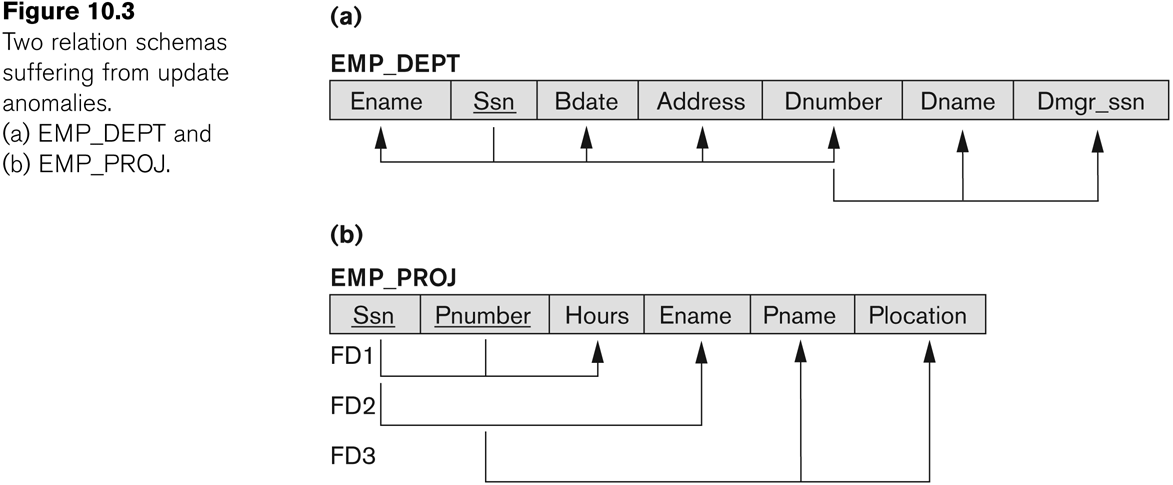 Slide 10- 13
[Speaker Notes: they violate Guideline 1 by mixing attributes from distinct real-world entities: EMP_DEPT mixes attributes of employees and departments, and EMP_PROJ mixes attributes of
employees and projects and the WORKS_ON relationship. 
They may be used as views, but they cause problems when used as base relations.]
Figure 10.4 Example States for EMP_DEPT and EMP_PROJ
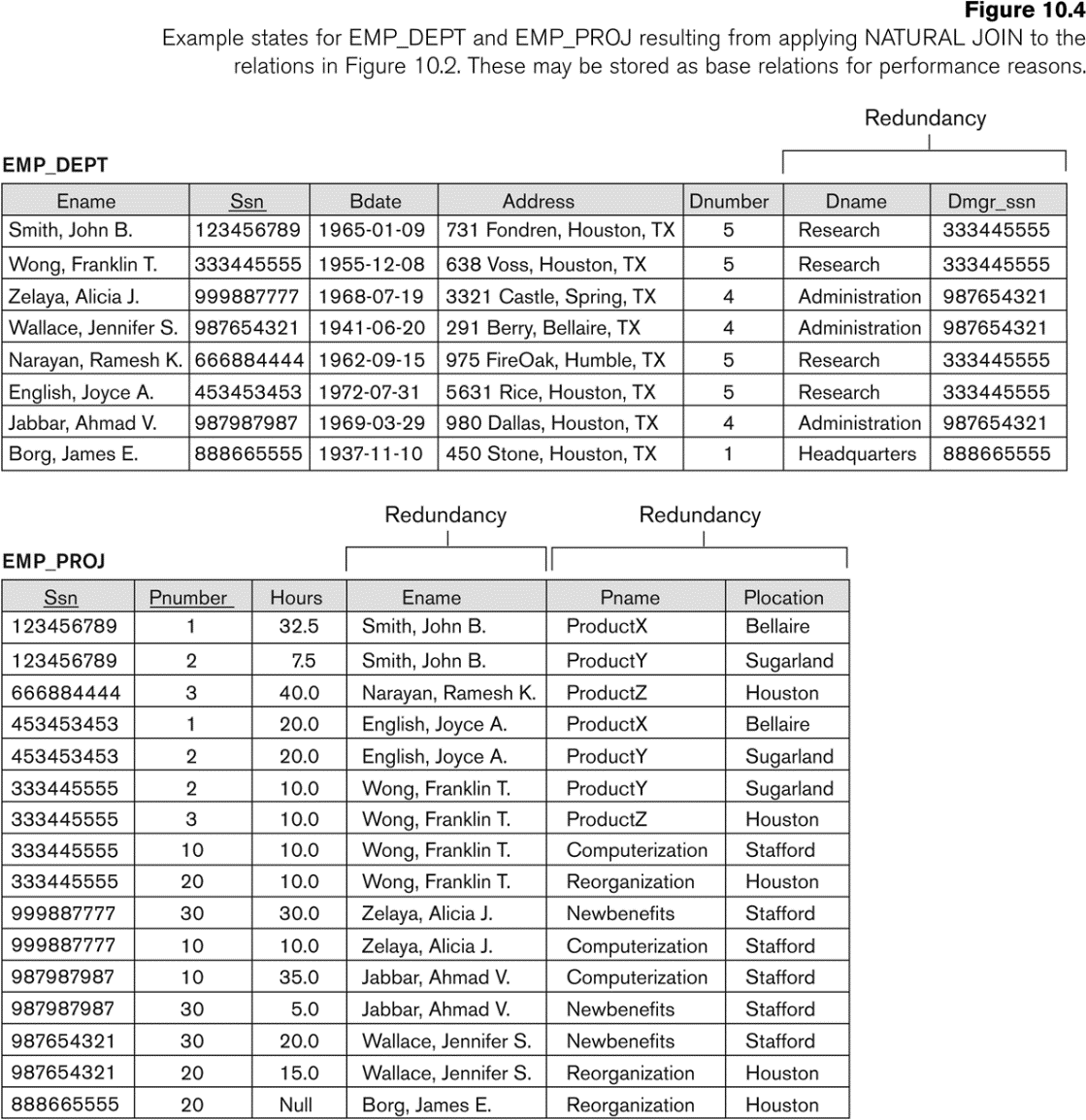 Slide 10- 14
Guideline to Redundant Information in Tuples and Update Anomalies
GUIDELINE 2: 
Design a schema that does not suffer from the insertion, deletion and update anomalies.
If there are any anomalies present, then note them so that applications can be made to take them into account.
Slide 10- 15
1.3 Null Values in Tuples
GUIDELINE 3:
Relations should be designed such that their tuples will have as few NULL values as possible
Attributes that are NULL frequently could be placed in separate relations (with the primary key)
 Reasons for nulls:
Attribute not applicable or invalid
Attribute value unknown  (may exist)
Value known to exist, but unavailable
Slide 10- 16
[Speaker Notes: ■ Reducing the NULL values in tuples]
1.4 Spurious Tuples
Bad designs for a relational database may result in erroneous results for certain JOIN operations
The "lossless join" property is used to guarantee meaningful results for join operations 

GUIDELINE 4:
The relations should be designed to satisfy the lossless join condition.
No spurious tuples should be generated by doing a natural-join of any relations.
Slide 10- 17
[Speaker Notes: ■ Disallowing the possibility of generating spurious tuples
Avoid relations that contain matching attributes that are not (foreign key, primary key) combinations because joining on such attributes may produce spurious tuples.]
Spurious Tuples (2)
There are two important properties of decompositions: 
Non-additive or losslessness of the corresponding join
Preservation of the functional dependencies. 

Note that:
Property (a) is extremely important and cannot be sacrificed.
Property (b) is less stringent and may be sacrificed. (See Chapter 11).
Slide 10- 18
2.1  Functional Dependencies (1)
Functional dependencies (FDs)
Are used to specify formal measures of the "goodness" of relational designs
And keys are used to define normal forms for relations
Are constraints that are derived from the meaning  and interrelationships  of the data attributes
A set of attributes X functionally determines  a set of attributes Y if the value of X determines a unique value for Y
Slide 10- 19
[Speaker Notes: We now introduce a formal tool for analysis of relational schemas that enables us to detect and describe some of the above-mentioned problems in precise terms.]
Functional Dependencies (2)
X -> Y holds if whenever two tuples have the same value for X, they must have the same value for Y
For any two tuples t1 and t2 in any relation instance r(R): If  t1[X]=t2[X], then t1[Y]=t2[Y]
X -> Y in R specifies a constraint on all relation instances r(R)
Written as X -> Y; can be displayed graphically on a relation schema as in Figures.  ( denoted by the arrow:  ).
FDs are derived from the real-world constraints on the attributes
Slide 10- 20
Examples of FD constraints (1)
Social security number determines employee name
SSN -> ENAME
Project number determines project name and location
PNUMBER -> {PNAME, PLOCATION}
Employee ssn and project number determines the hours per week that the employee works on the project
{SSN, PNUMBER} -> HOURS
Slide 10- 21
Examples of FD constraints (2)
An FD is a property of the attributes in the schema R
The constraint must hold on every relation instance r(R)
If K is a key of R, then K functionally determines all attributes in R 
(since we never have two distinct tuples with t1[K]=t2[K])
Slide 10- 22
2.2 Inference Rules for FDs (1)
Given a set of FDs F, we can infer additional FDs that hold whenever the FDs in F hold
Armstrong's inference rules:
IR1. (Reflexive) If Y subset-of X, then X -> Y
IR2. (Augmentation) If X -> Y, then XZ -> YZ
(Notation: XZ stands for X U Z)
IR3. (Transitive) If X -> Y and Y -> Z, then X -> Z

IR1, IR2, IR3 form a sound and complete set of inference rules
These are rules hold and all other rules that hold can be deduced from these
Slide 10- 23
Inference Rules for FDs (2)
Some additional inference rules that are useful:
Decomposition: If X -> YZ, then X -> Y and X -> Z
Union: If X -> Y and X -> Z, then X -> YZ
Psuedotransitivity: If X -> Y and WY -> Z, then WX -> Z

The last three inference rules, as well as any other inference rules, can be deduced from IR1, IR2, and IR3 (completeness property)
Slide 10- 24
Inference Rules for FDs (3)
Closure of a set F of FDs is the set F+ of all FDs that can be inferred from F

Closure of a set of attributes X with respect to F is the set X+ of all attributes that are functionally determined by X

X+ can be calculated by repeatedly applying IR1, IR2, IR3 using the FDs in F
Slide 10- 25
2.3 Equivalence of Sets of FDs
Two sets of FDs F and G are equivalent if:
Every FD in F can be inferred from G, and
Every FD in G can be inferred from F
Hence, F and G are equivalent if F+ =G+
Definition (Covers):
F covers G if every FD in G can be inferred from F
(i.e., if G+ subset-of F+)
F and G are equivalent if F covers G and G covers F
There is an algorithm for checking equivalence of sets of FDs
Slide 10- 26
2.4 Minimal Sets of FDs (1)
A set of FDs is minimal if it satisfies the following conditions:
Every dependency in F has a single attribute for its RHS.
We cannot remove any dependency from F and have a set of dependencies that is equivalent to F.
We cannot replace any dependency X -> A in F with a dependency Y -> A, where Y proper-subset-of X ( Y subset-of X) and still have a set of dependencies that is equivalent to F.
Slide 10- 27
Minimal Sets of FDs (2)
Every set of FDs has an equivalent minimal set
There can be several equivalent minimal sets
There is no simple algorithm for computing a minimal set of FDs that is equivalent to a set F of FDs
To synthesize a set of relations, we assume that we start with a set of dependencies that is a minimal set
E.g., see algorithms 11.2 and 11.4
Slide 10- 28
3 Normal Forms Based on Primary Keys
3.1	Normalization of Relations 
3.2	Practical Use of Normal Forms 
3.3	Definitions of Keys and Attributes Participating in Keys 
3.4	First Normal Form
3.5	Second Normal Form
3.6	Third Normal Form
Slide 10- 29
3.1 Normalization of Relations (1)
Normalization:
The process of decomposing unsatisfactory "bad" relations by breaking up their attributes into smaller relations

Normal form:
Condition using keys and FDs of a relation to certify whether a relation schema is in a particular normal form
Slide 10- 30
Normalization of Relations (2)
2NF, 3NF, BCNF 
based on keys and FDs of a relation schema
4NF
based on keys, multi-valued dependencies : MVDs; 5NF based on keys, join dependencies : JDs (Chapter 11)
Additional properties may be needed to ensure a good relational design (lossless join, dependency preservation; Chapter 11)
Slide 10- 31
3.2	Practical Use of Normal Forms
Normalization is carried out in practice so that the resulting designs are of high quality and meet the desirable properties 
The practical utility of these normal forms becomes questionable when the constraints on which they are based are hard to understand or to detect
The database designers need not normalize to the highest possible normal form
(usually up to 3NF, BCNF or 4NF)
Denormalization:
The process of storing the join of higher normal form relations as a base relation—which is in a lower normal form
Slide 10- 32
3.3	Definitions of Keys and Attributes 	Participating in Keys (1)
A superkey of a relation schema R = {A1, A2, ...., An} is a set of attributes S subset-of R with the property that no two tuples t1 and t2 in any legal relation state r of R will have t1[S] = t2[S] 

A key K is a superkey with the additional property that removal of any attribute from K will cause K not to be a superkey any more.
Slide 10- 33
Definitions of Keys and Attributes 	Participating in Keys (2)
If a relation schema has more than one key, each is called a candidate key.
One of the candidate keys is arbitrarily designated to be the primary key, and the others are called secondary keys.
A Prime attribute must be a member of some candidate key
A Nonprime attribute is not a prime attribute—that is, it is not a member of any candidate key.
Slide 10- 34
3.2 First Normal Form
Disallows
composite attributes
multivalued attributes
nested relations; attributes whose values for an individual tuple are non-atomic

Considered to be part of the definition of relation
Slide 10- 35
Figure 10.8 Normalization into 1NF
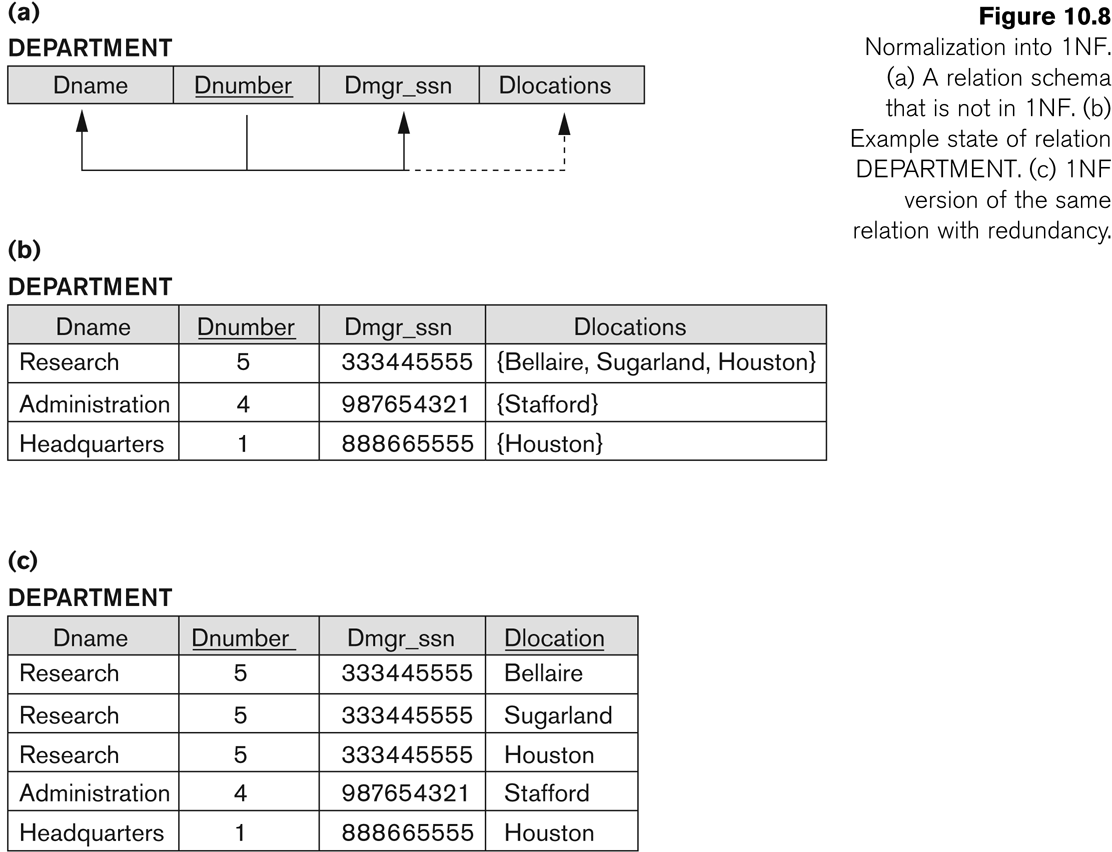 Slide 10- 36
Figure 10.9 Normalization nested relations into 1NF
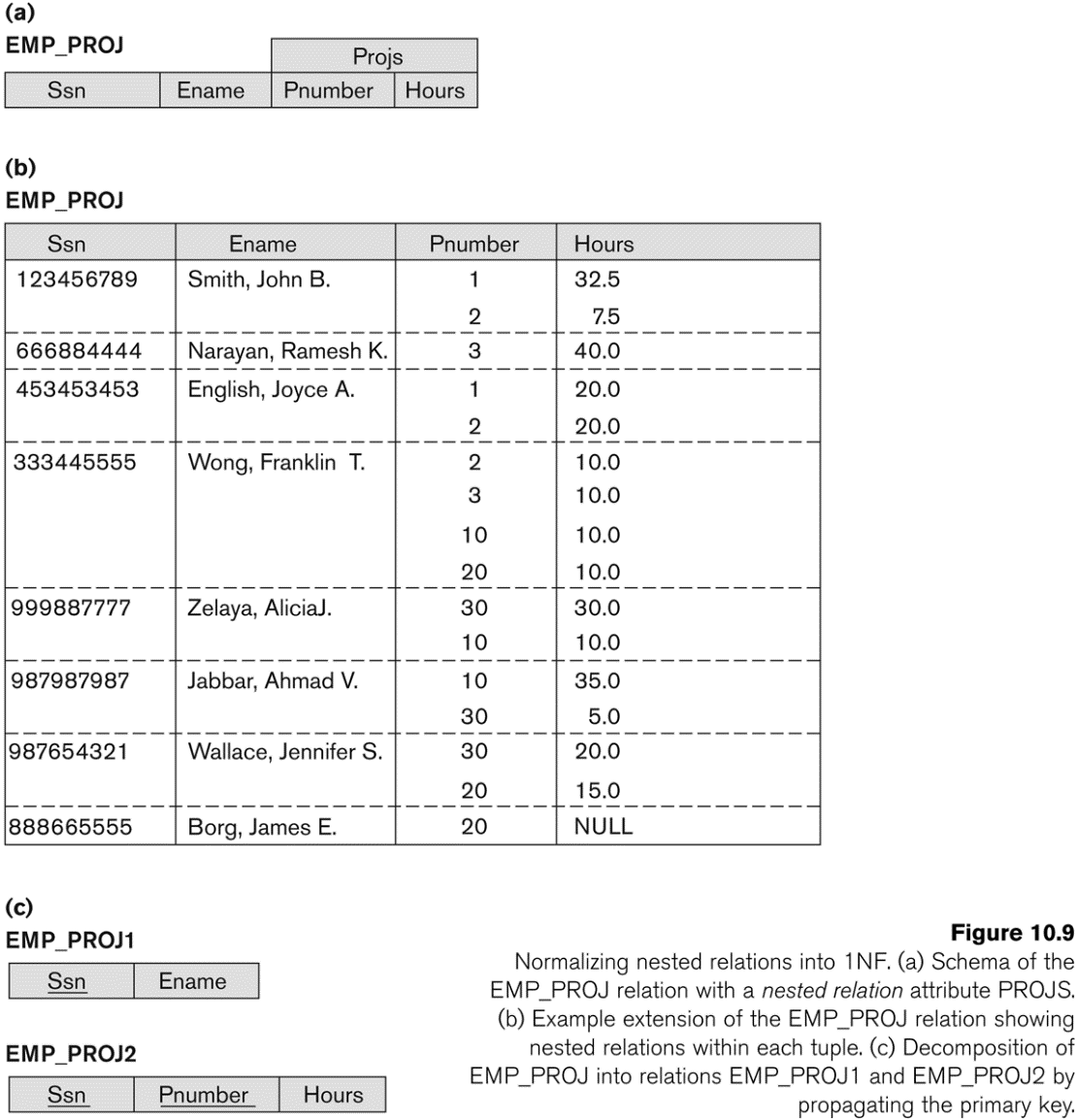 Slide 10- 37
3.3 Second Normal Form (1)
Uses the concepts of FDs, primary key
Definitions
Prime attribute: An attribute that is member of the primary key K
Full functional dependency: a FD  Y -> Z where removal of any attribute from Y means the FD does not hold any more
Examples:
{SSN, PNUMBER} -> HOURS is a full FD since neither SSN -> HOURS nor PNUMBER -> HOURS hold 
{SSN, PNUMBER} -> ENAME is not  a full FD (it is called a partial dependency ) since SSN -> ENAME also holds
Slide 10- 38
Second Normal Form (2)
A relation schema R is in second normal form (2NF) if every non-prime attribute A in R is fully functionally dependent on the primary key

R can be decomposed into 2NF relations via the process of 2NF normalization
Slide 10- 39
Figure 10.10 Normalizing into 2NF and 3NF
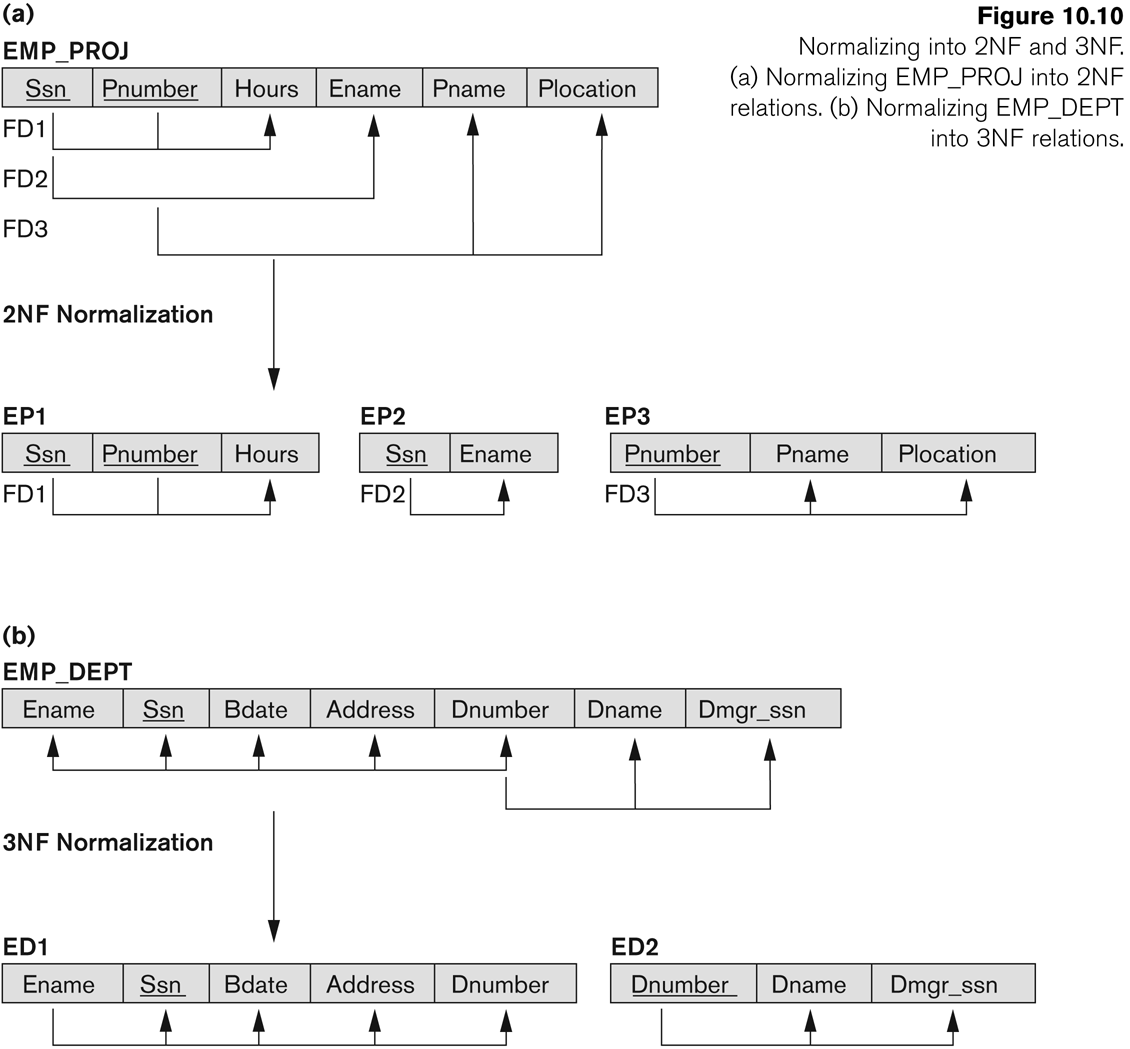 Slide 10- 40
Figure 10.11 Normalization into 2NF and 3NF
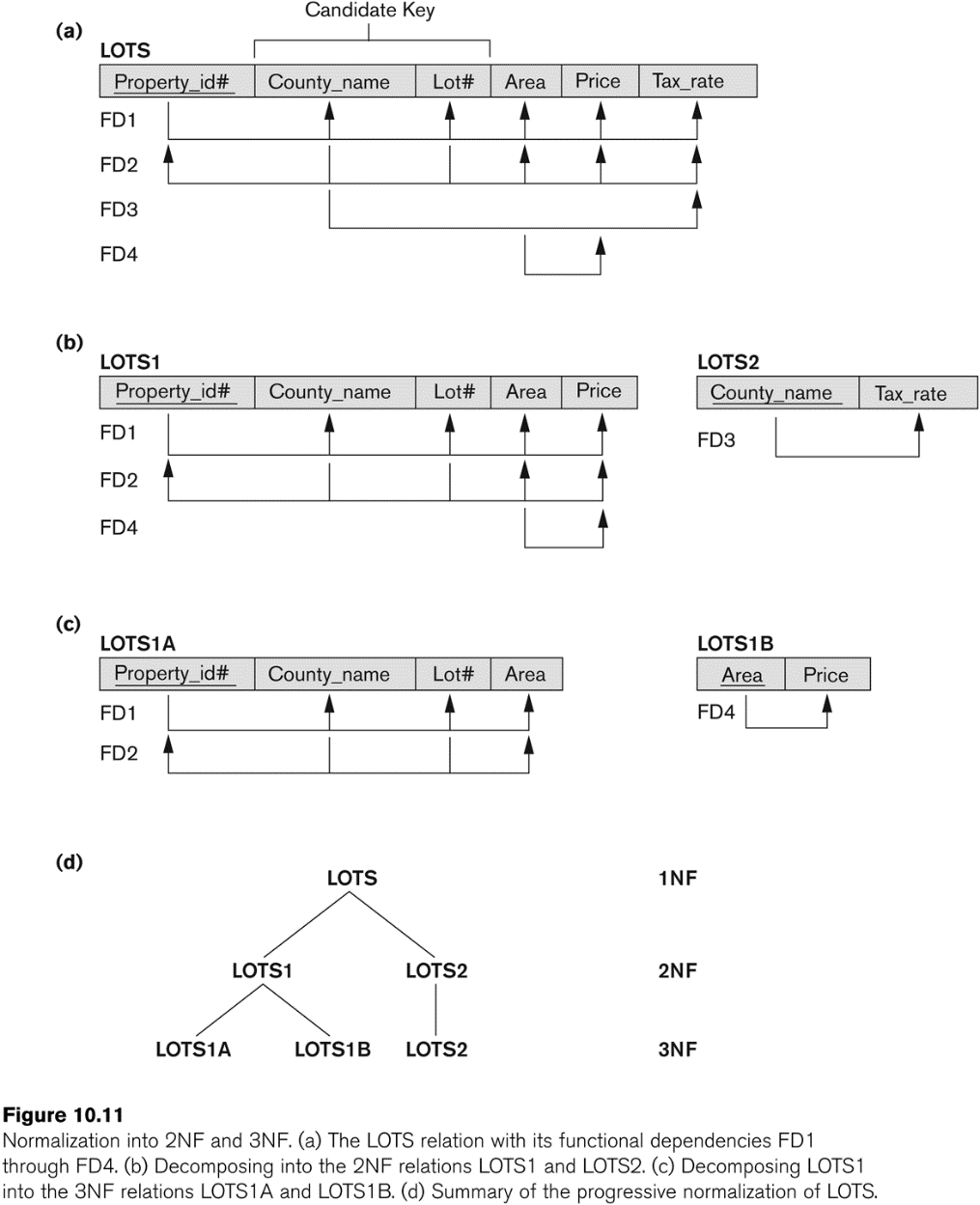 Slide 10- 41
3.4 Third Normal Form (1)
Definition:
Transitive functional dependency: a FD  X -> Z that can be derived from two FDs   X -> Y and Y -> Z 
Examples:
SSN -> DMGRSSN is a transitive FD 
Since SSN -> DNUMBER and DNUMBER -> DMGRSSN hold 
SSN -> ENAME is non-transitive
Since there is no set of attributes X where SSN -> X and X -> ENAME
Slide 10- 42
Third Normal Form (2)
A relation schema R is in third normal form (3NF) if it is in 2NF and no non-prime attribute A in R is transitively dependent on the primary key
R can be decomposed into 3NF relations via the process of 3NF normalization 
NOTE:
In X -> Y and Y -> Z, with X as the primary key, we consider this a problem only if Y is not a candidate key.
When Y is a candidate key, there is no problem with the transitive dependency .
E.g., Consider EMP (SSN, Emp#, Salary ). 
Here, SSN -> Emp# -> Salary and Emp# is a candidate key.
Slide 10- 43
Normal Forms Defined Informally
1st normal form
All attributes depend on the key
2nd normal form
All attributes depend on the whole key
3rd normal form
All attributes depend on nothing but the key
Slide 10- 44
4 General Normal Form Definitions (For Multiple Keys) (1)
The above definitions consider the primary key only
The following more general definitions take into account relations with multiple candidate keys
A relation schema R is in second normal form (2NF) if every non-prime attribute A in R is fully functionally dependent on every key  of R
Slide 10- 45
General Normal Form Definitions (2)
Definition:
Superkey of relation schema R - a set of attributes S of R that contains a key of R
A relation schema R is in third normal form (3NF) if whenever a FD X -> A holds in R, then either: 
(a) X is a superkey of R, or 
(b) A is a prime attribute of R
NOTE: Boyce-Codd normal form disallows condition (b) above
Slide 10- 46
5 BCNF (Boyce-Codd Normal Form)
A relation schema R is in Boyce-Codd Normal Form (BCNF) if whenever an FD X -> A holds in R, then X is a superkey of R
Each normal form is strictly stronger than the previous one
Every 2NF relation is in 1NF
Every 3NF relation is in 2NF
Every BCNF relation is in 3NF
There exist relations that are in 3NF but not in BCNF
The goal is to have each relation in BCNF (or 3NF)
Slide 10- 47
Figure 10.12 Boyce-Codd normal form
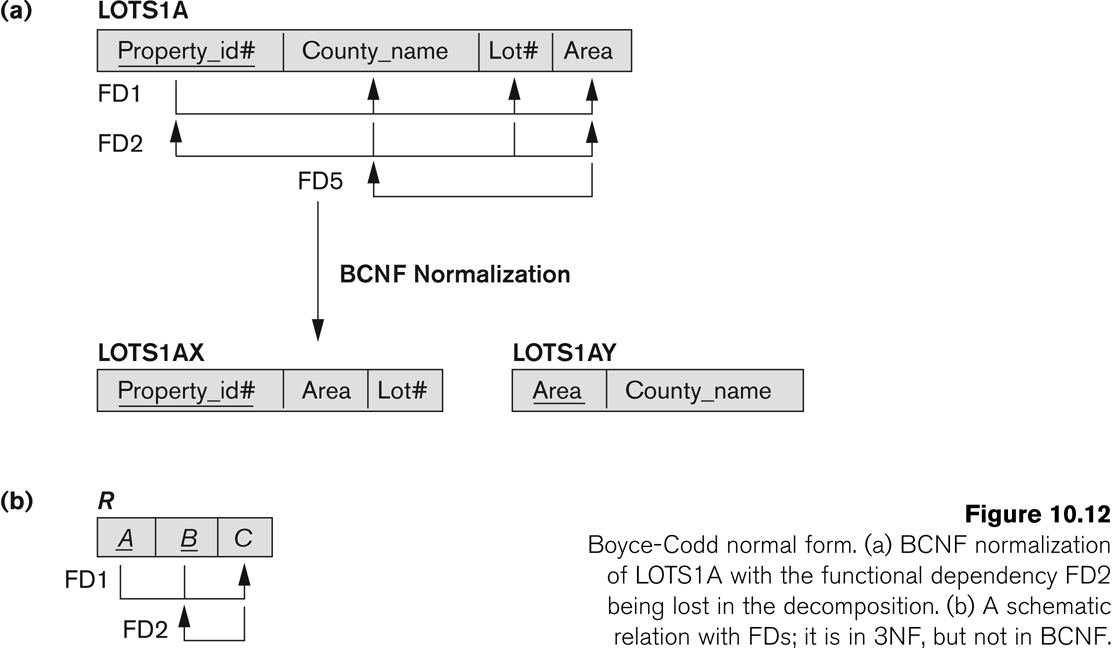 Slide 10- 48
Figure 10.13 a relation TEACH that is in 3NF but not in BCNF
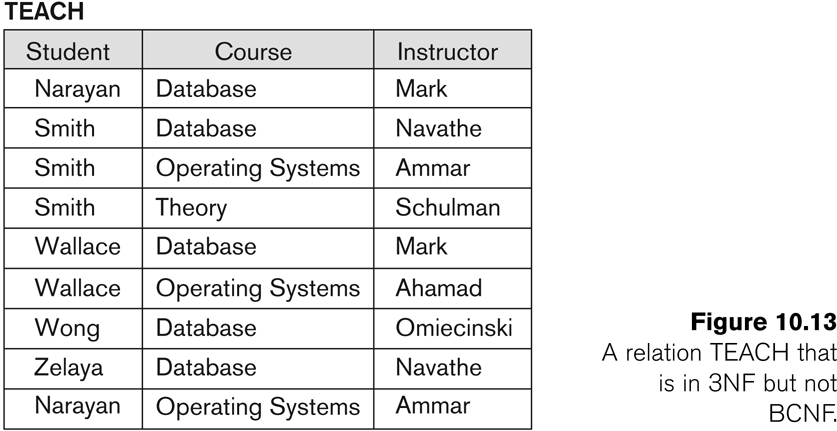 Slide 10- 49
Achieving the BCNF by Decomposition (1)
Two FDs exist in the relation TEACH:
fd1: { student, course} -> instructor
fd2: instructor  -> course 
{student, course} is a candidate key for this relation and that the dependencies shown follow the pattern in Figure 10.12 (b).
So this relation is in 3NF but not in BCNF 
A relation NOT in BCNF should be decomposed so as to meet this property, while possibly forgoing the preservation of all functional dependencies in the decomposed relations.
(See Algorithm 11.3)
Slide 10- 50
Achieving the BCNF by Decomposition (2)
Three possible decompositions for relation TEACH
{student, instructor} and {student, course}
{course, instructor } and {course, student}
{instructor, course } and {instructor, student}
All three decompositions will lose fd1. 
We have to settle for sacrificing the functional dependency preservation. But we cannot sacrifice the non-additivity property after decomposition.
Out of the above three, only the 3rd decomposition will not generate spurious tuples after join.(and hence has the non-additivity property).
A test to determine whether a binary decomposition (decomposition into two relations) is non-additive (lossless) is discussed in section 11.1.4 under Property LJ1. Verify that the third decomposition above meets the property.
Slide 10- 51
Chapter Outline
Informal Design Guidelines for Relational Databases
Functional Dependencies (FDs)
Definition, Inference Rules, Equivalence of Sets of FDs, Minimal Sets of FDs
Normal Forms Based on Primary Keys
General Normal Form Definitions (For Multiple Keys)
BCNF (Boyce-Codd Normal Form)
Slide 10- 52